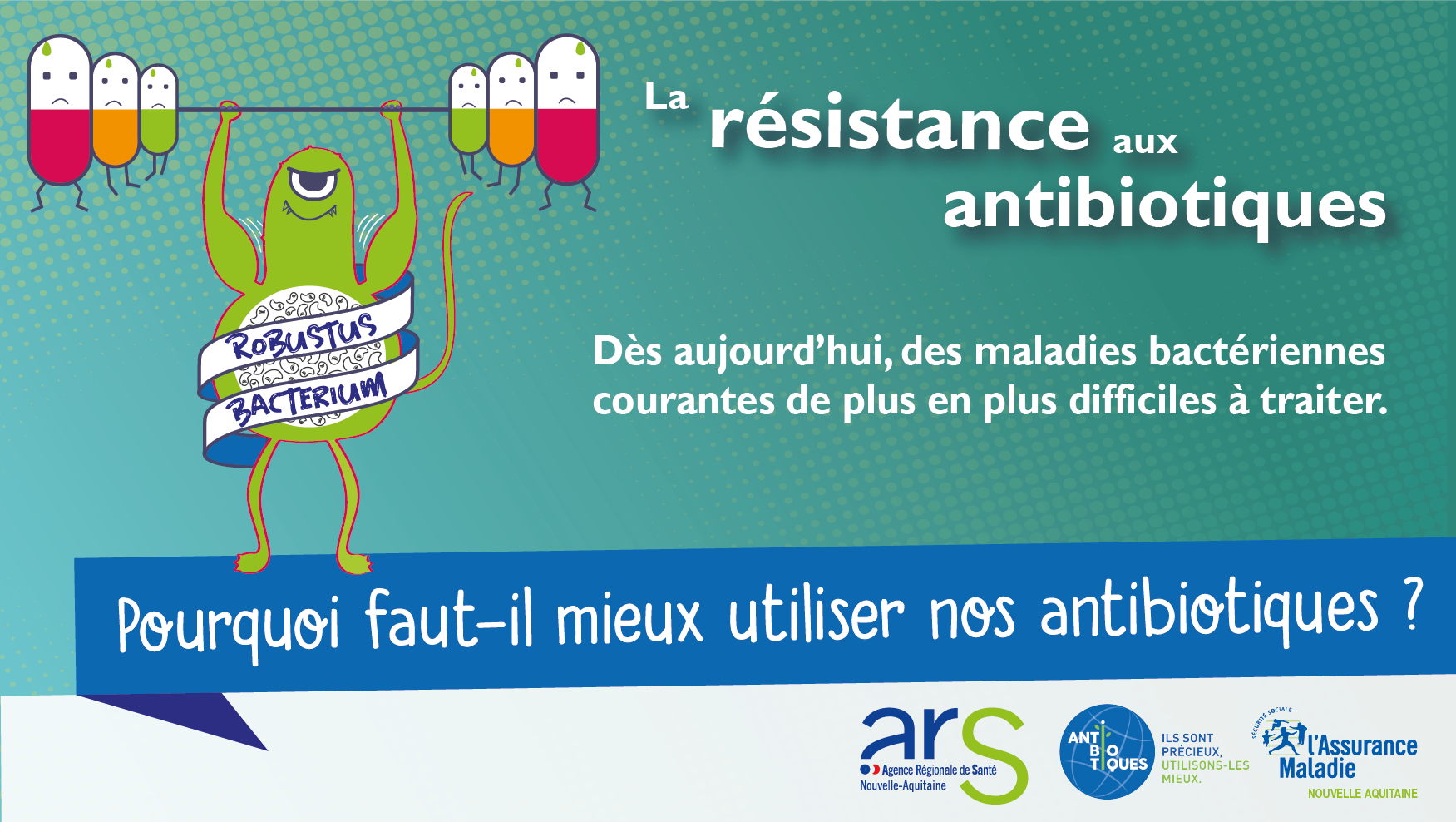 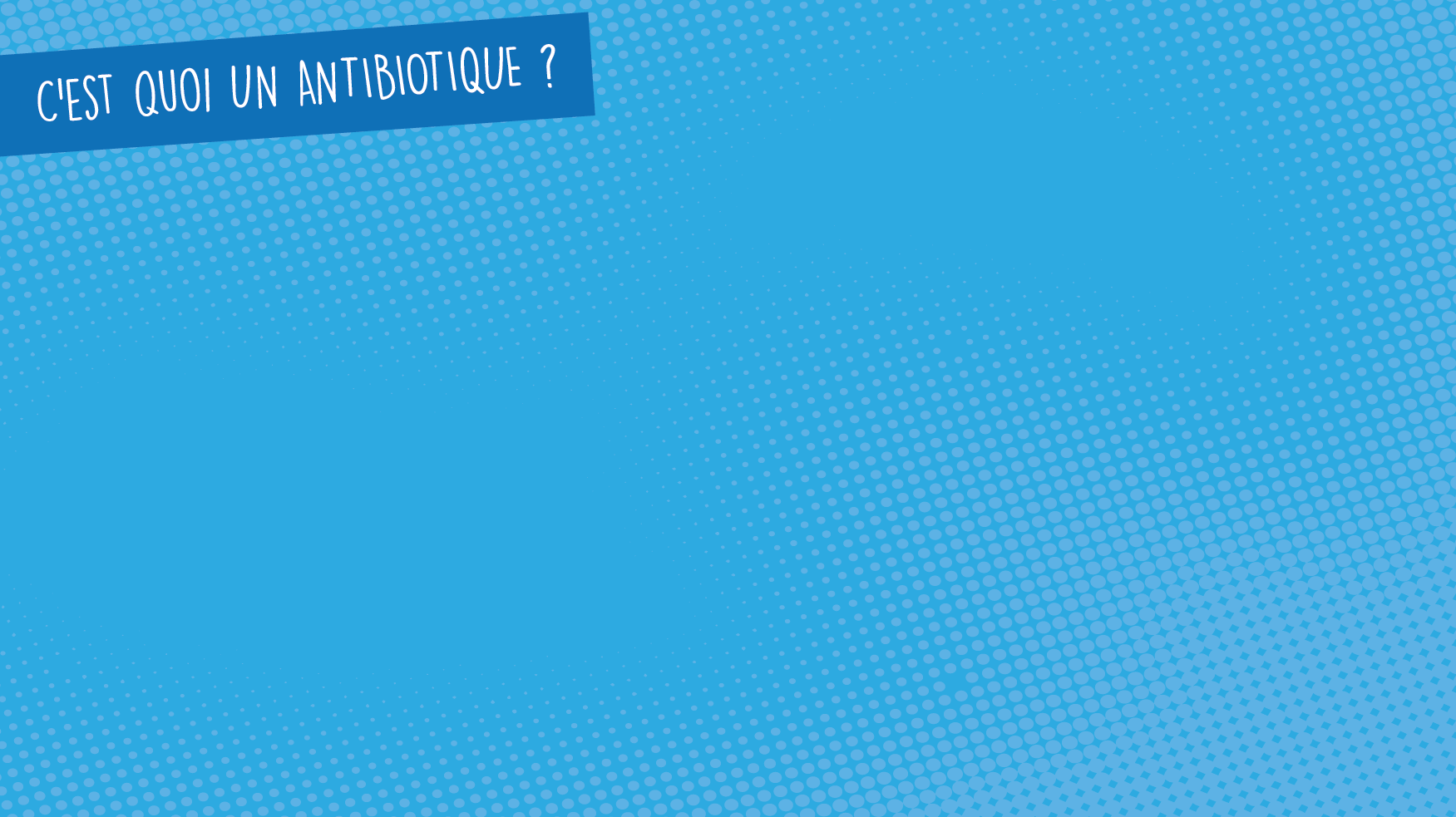 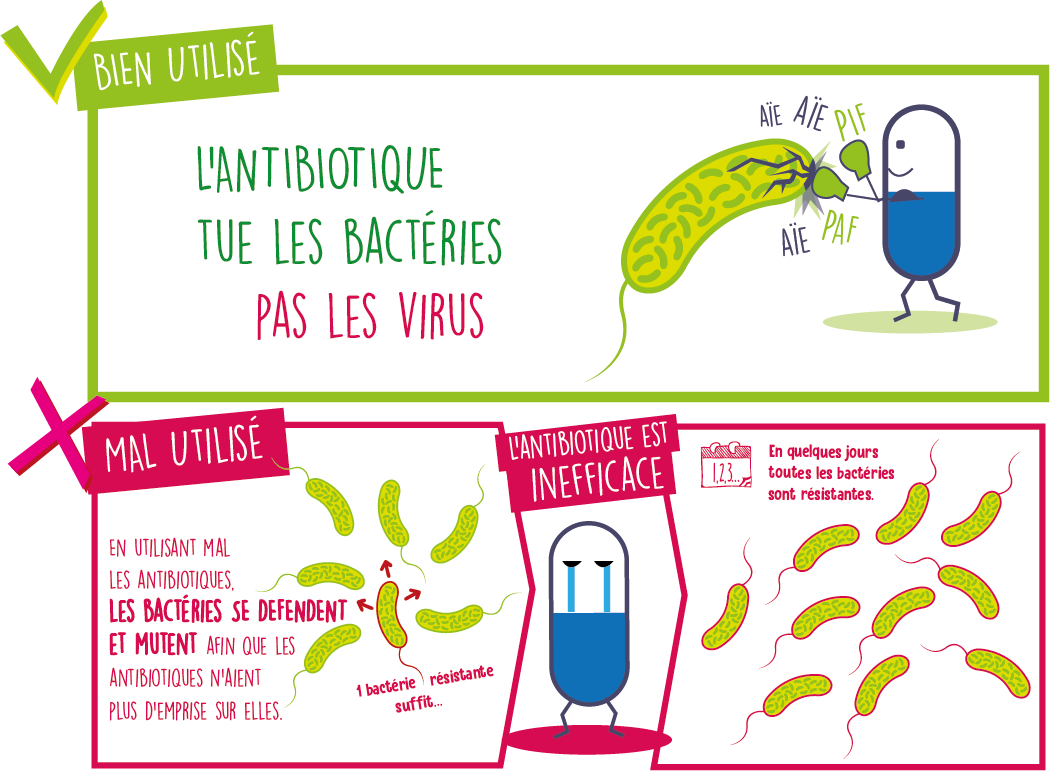 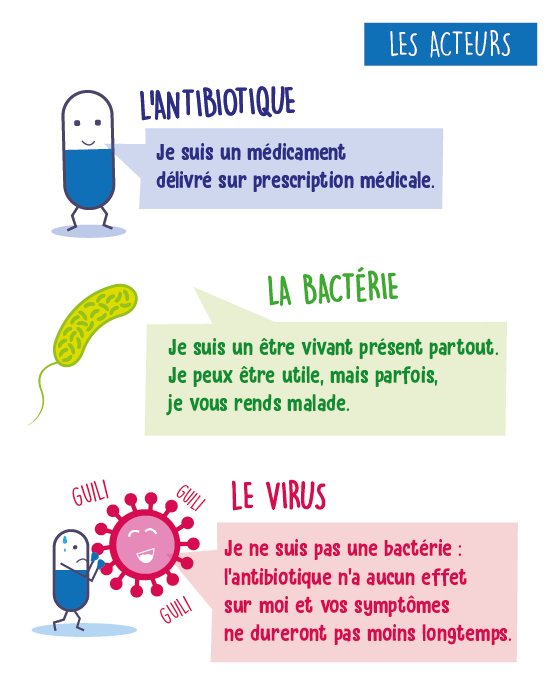 2
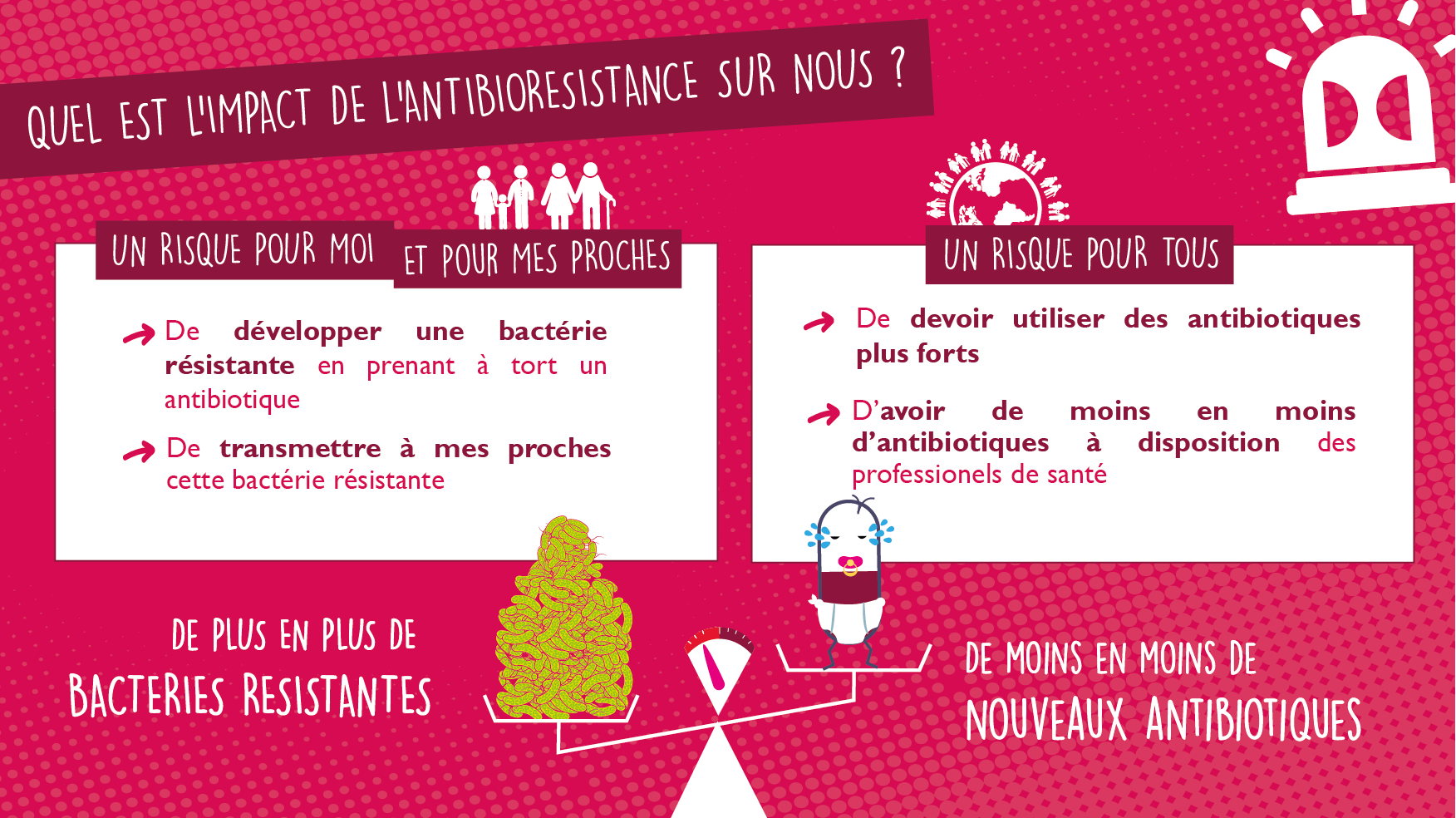 3
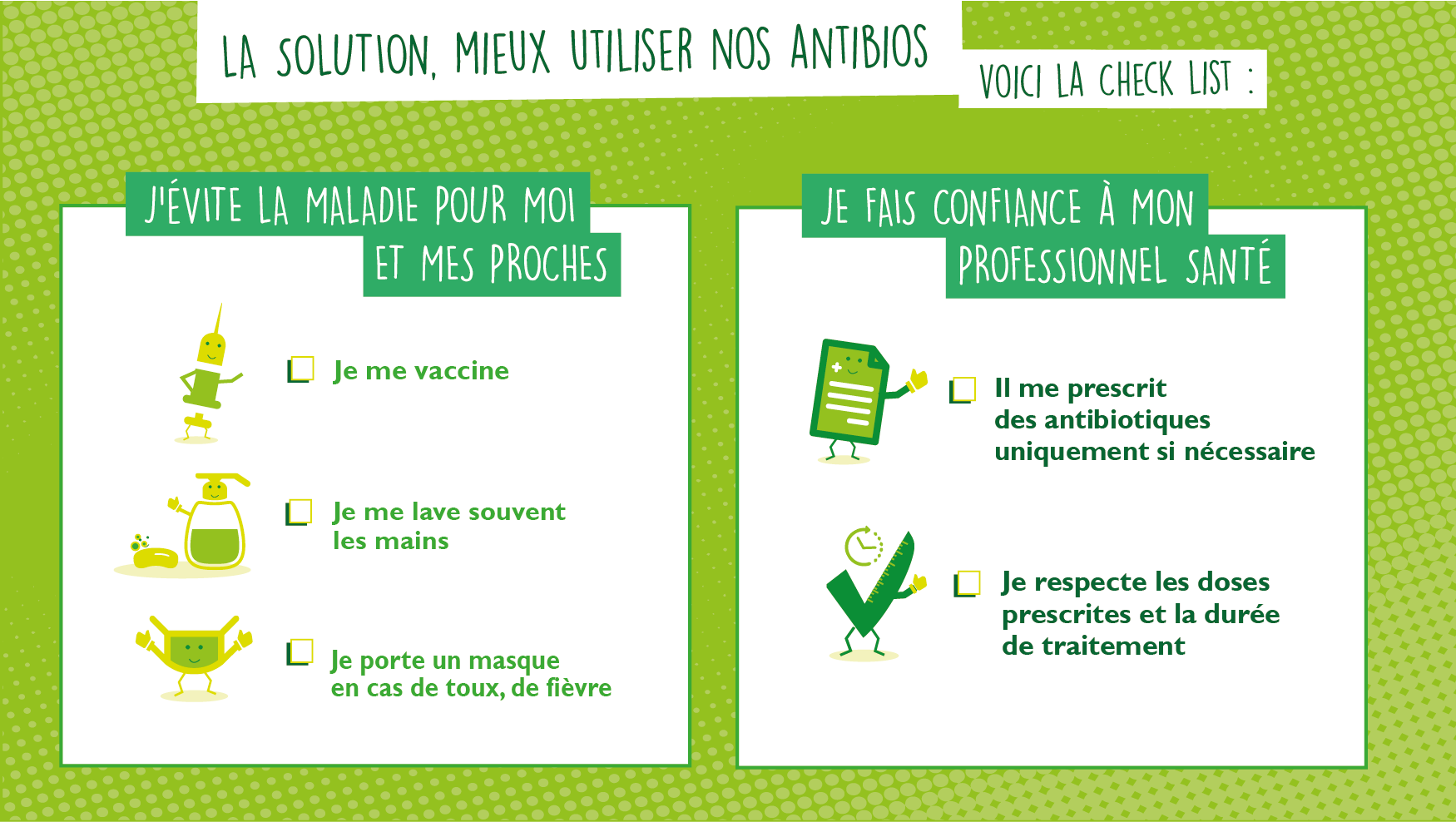 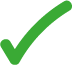 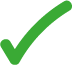 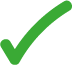 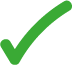 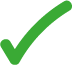 4
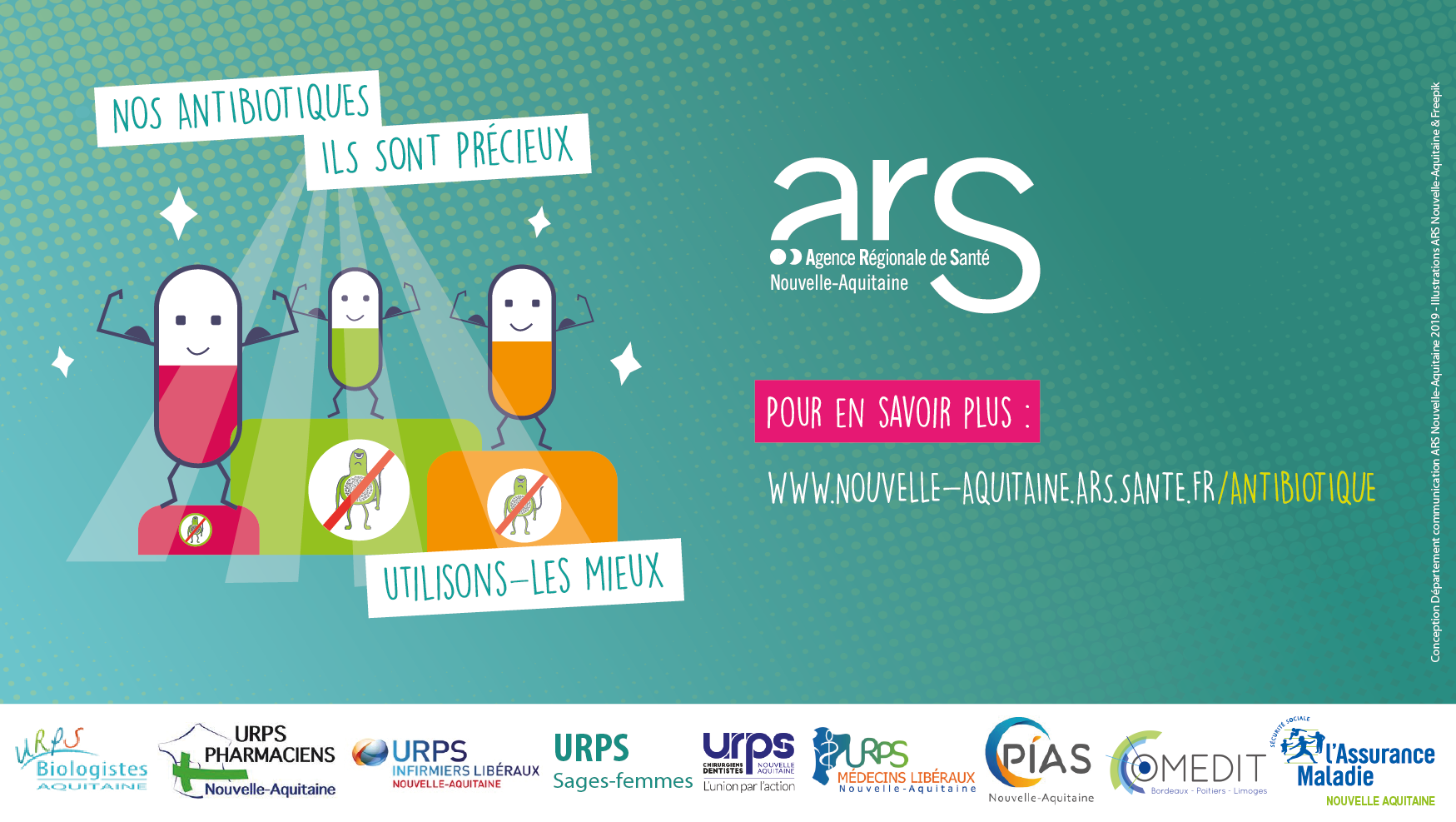 5